CS 405G: Introduction to Database Systems
Instructor: Jinze Liu
SQL 
Fall 2017
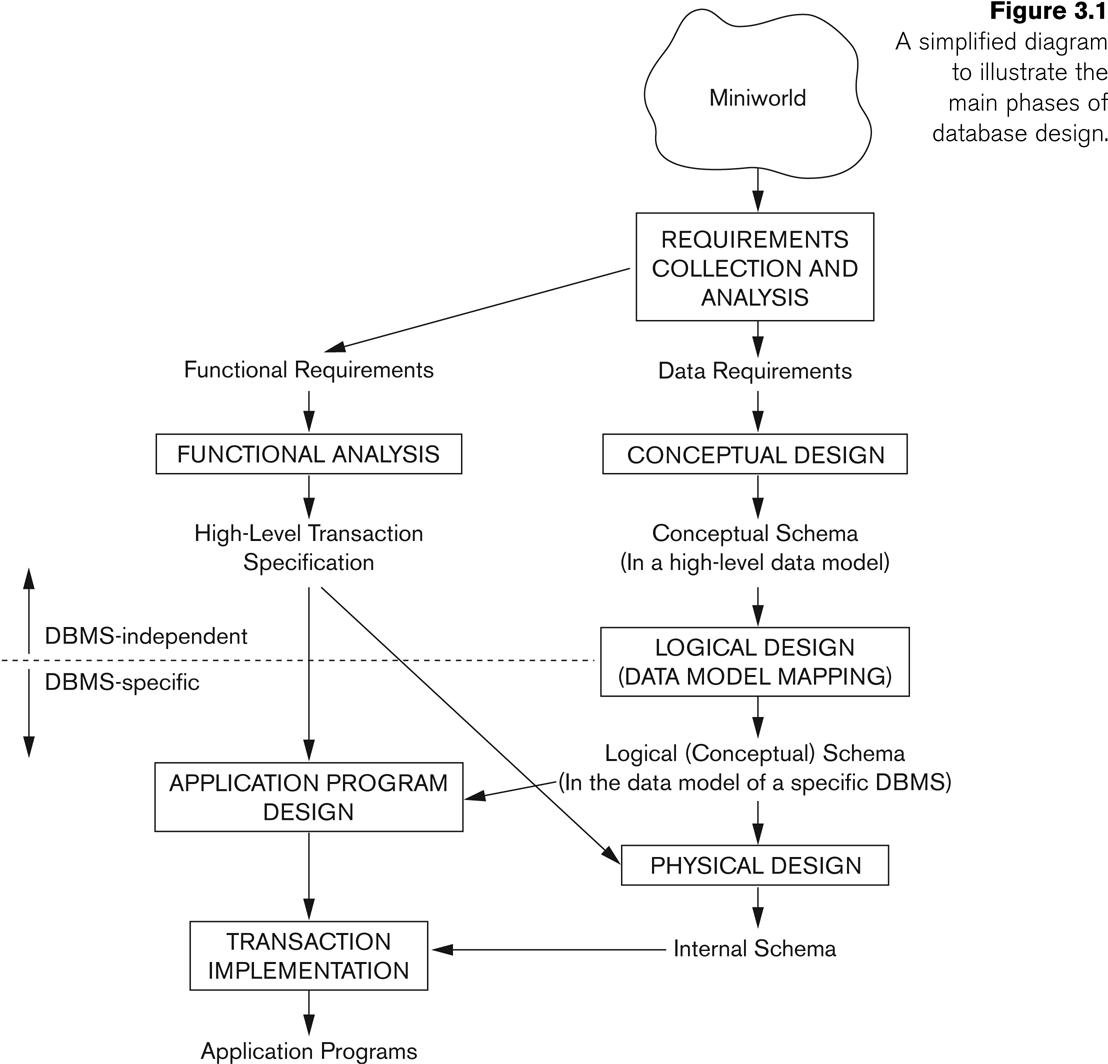 Database Design
9/29/2017
Luke Huan Univ. of Kansas
2
SQL
SQL: Structured Query Language
Pronounced “S-Q-L” or “sequel”
The standard query language supported by most commercial DBMS
A brief history
IBM System R
ANSI SQL89
ANSI SQL92 (SQL2)
ANSI SQL99 (SQL3)
ANSI SQL 2003 (+OLAP, XML, etc.)
9/29/2017
Luke Huan Univ. of Kansas
3
Creating and dropping tables
CREATE TABLE table_name (…, column_namei column_typei, …);
DROP TABLE table_name;
Examples
create table Student (SID integer,                    name varchar(30), email varchar(30),                    age integer, GPA float);
create table Course (CID char(10), title varchar(100));
create table Enroll (SID integer, CID char(10));
drop table Student;
drop table Course;
drop table Enroll;
-- everything from -- to the end of the line is ignored.
-- SQL is insensitive to white space.
-- SQL is insensitive to case (e.g., ...Course... is equivalent to
-- ...COURSE...)
9/29/2017
Luke Huan Univ. of Kansas
4
Basic queries: SFW statement
SELECT A1, A2, …, AnFROM R1, R2, …, RmWHERE condition;
Also called an SPJ (select-project-join) query
(almost) Equivalent to relational algebra query π A1, A2, …, An (σ condition (R1 X R2 X … X Rm))
9/29/2017
Luke Huan Univ. of Kansas
5
Semantics of SFW
SELECT E1, E2, …, EnFROM R1, R2, …, RmWHERE condition;
For each t1 in R1:    For each t2 in R2: … …        For each tm in Rm:            If condition is true over t1, t2, …, tm:                Compute and output E1, E2, …, En as a row
t1, t2, …, tm are often called tuple variables
Not 100% correct, we will see
9/29/2017
Luke Huan Univ. of Kansas
6
Example: selection and projection
Name of students under 18
SELECT name FROM Student WHERE age < 20;
π name (σ age <20 (Student))
9/29/2017
Luke Huan Univ. of Kansas
7
Example: Operations
When was Lisa born?
SELECT 2006 – ageFROM StudentWHERE name = ’Lisa’;
SELECT list can contain expressions
Can also use built-in functions such as SUBSTR, ABS, etc.
String literals (case sensitive) are enclosed in single quotes
9/29/2017
Luke Huan Univ. of Kansas
8
Example: reading a table
SELECT * FROM Student;
Single-table query, so no cross product here
WHERE clause is optional
* is a short hand for “all columns”
9/29/2017
Luke Huan Univ. of Kansas
9
Example: join
SID’s and names of students taking the “Database” courses
SELECT Student.SID, Student.nameFROM Student, Enroll, CourseWHERE Student.SID = Enroll.SIDAND Enroll.CID = Course.CIDAND title = ’Database’;
Okay to omit table_name in table_name.column_name if column_name is unique
A better way to deal with string is to use “LIKE” and % , which matches with any string with length 0 or more
AND title LIKE ’%Database%’;
\ is the escape operator 
‘_’ is used for representing any a single character
9/29/2017
Luke Huan Univ. of Kansas
10
ORDER BY
SELECT  ...FROM … WHERE ORDER BY output_column [ASC | DESC], …;
ASC = ascending, DESC = descending
Operational semantics
After SELECT list has been computed, sort the output according to ORDER BY specification
9/29/2017
Luke Huan Univ. of Kansas
11
ORDER BY example
List all students, sort them by GPA (descending) and name (ascending)
SELECT SID, name, age, GPAFROM StudentORDER BY GPA DESC, name;
ASC is the default option
Strictly speaking, only output columns can appear in ORDER BY clause (although some DBMS support more)
Can use sequence numbers instead of names to refer tooutput columns: ORDER BY 4 DESC, 2;
9/29/2017
Luke Huan Univ. of Kansas
12
Example: rename
SID’s of all pairs of classmates
Relational algebra query:πe1.SID, e2.SID ( …ρe1 Enroll     e1.CID = e2.CID^ e1.SID > e2.SID ρ e2 Enroll )
SQL:SELECT e1.SID AS SID1, e2.SID AS SID2FROM Enroll AS e1, Enroll AS e2WHERE e1.CID = e2.CIDAND e1.SID > e2.SID;
AS keyword is optional
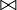 9/29/2017
Luke Huan Univ. of Kansas
13
A more complicated example
Titles of all courses that Bart and Lisa are taking together
SELECT c.title
FROM Student sb, Student sl, Enroll eb, Enroll el, Course c
WHERE sb.name = ’Bart’ AND sl.name = ’Lisa’
AND eb.SID = sb.SID AND el.SID = sl.SID
AND eb.CID = c.CID AND el.CID = c.CID;
Tip: Write the FROM clause first, then WHERE, and then SELECT
9/29/2017
Luke Huan Univ. of Kansas
14
Why SFW statements?
Out of many possible ways of structuring SQL statements, why did the designers choose SELECT-FROM-WHERE?
A large number of queries can be written using only selection, projection, and cross product (or join)
Any query that uses only these operators can be written in a canonical form: πL (σp (R1 X … X Rm))
Example: π R.A, S.B (R    p1 S)     p2 (πT.C σp3 T) =
	πR.A, S.B, T.C σp1 ^ p2^p3 ( R X S X T )
SELECT-FROM-WHERE captures this canonical form
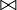 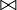 9/29/2017
Luke Huan Univ. of Kansas
15
Set versus bag semantics
Set
No duplicates
Relational model and algebra use set semantics
Bag
Duplicates allowed
Number of duplicates is significant
SQL uses bag semantics by default
9/29/2017
Luke Huan Univ. of Kansas
16
Set versus bag example
πSID Enroll
Enroll
SELECT SIDFROM Enroll;
9/29/2017
Luke Huan Univ. of Kansas
17
A case for bag semantics
Efficiency
Saves time of eliminating duplicates
Which one is more useful?
 πGPA Student
SELECT GPA FROM Student;
The first query just returns all possible GPA’s
The second query returns the actual GPA distribution
Besides, SQL provides the option of set semantics with DISTINCT keyword
9/29/2017
Luke Huan Univ. of Kansas
18
Forcing set semantics
SID’s of all pairs of classmates
SELECT e1.SID AS SID1, e2.SID AS SID2FROM Enroll AS e1, Enroll AS e2WHERE e1.CID = e2.CIDAND e1.SID > e2.SID;
Say Bart and Lisa both take CPS116 and CPS114
SELECT DISTINCT e1.SID AS SID1, e2.SID AS SID2...
With DISTINCT, all duplicate (SID1, SID2) pairs are removed from the output
9/29/2017
Luke Huan Univ. of Kansas
19
Operational semantics of SFW
SELECT [DISTINCT] E1, E2, …, EnFROM R1, R2, …, RmWHERE condition;
For each t1 in R1:    For each t2 in R2: … …        For each tm in Rm:            If condition is true over t1, t2, …, tm:                Compute and output E1, E2, …, En as a rowIf DISTINCT is present    Eliminate duplicate rows in output
t1, t2, …, tm are often called tuple variables
9/29/2017
Luke Huan Univ. of Kansas
20
Review
SELECT-FROM-WHERE statements (select-project-join queries)
Set and bag operations
Next: how to nest SQL queries
9/29/2017
Luke Huan Univ. of Kansas
21